Rejestr Usług Rozwojowych
- aktualny stan prac
Warszawa, 03.12.2014 r. 
Rafał Kamiński
Zakres prezentacji – stan prac nad RUR
Przygotowanie założeń merytorycznych (Karta podmiotu, Karta usługi, SOUR, Regulamin)
Opracowanie systemu informatycznego
Kampania informacyjna
Harmonogram na najbliższe miesiące
Przygotowanie założeń – Karta podmiotu
Dokument stanowiący wykaz kryteriów, jakie musi spełnić podmiot, aby publikować usługi w RUR (w szczególności dofinansowane z EFS)
Status - zaakceptowana przez MIiR
Konieczne zmiany:
Ośrodki KSU wpisane do rejestru w zakresie doradztwa
inne usługi – kryteria doświadczenia i kadry dot. każdego podrodzaju (np. doradztwo, coaching, e-learning)
Usunięcie certyfikatów deklaratywnych (kryt. wiarygodności nr 5)
dodatkowe obowiązki – zgody na przetwarzanie danych osobowych
porządkowe wynikające z prac nad regulaminem
Przygotowanie założeń – Karta Podmiotu (c.d.)
Lista certyfikatów – niezbędna do określenia kryterium wiarygodności nr 5
Konieczne dopracowanie definicji oraz zewnętrzna weryfikacja ww. listy przez niezależnych ekspertów
Praca z ekspertami – grudzień’14/styczeń’15
Otwarty katalog certyfikatów – rozszerzany na bieżąco decyzją PARP (m.in. na wniosek podmiotów)
Przygotowanie założeń – Karta usługi
Formularz prezentujący zakres informacji dot. pojedynczej usługi planowanej do zrealizowania przez świadczącego usługi rozwojowe
Status - zaakceptowana przez MIR
Konieczne zmiany:
definicja personelu
porządkowe wynikające z prac nad regulaminem
Przygotowanie założeń – SOUR
Dokument opisujący zasady oceny usług rozwojowych, w tym skalę ocen, oraz sposób prezentacji wyników ocen w RUR
Status - zaakceptowana przez MIR
Konieczne zmiany:
dodanie opisów do skali punktowej w ankiecie
ograniczenie widoczności komentarzy (tylko zainteresowane strony)
porządkowe wynikające z prac nad regulaminem
Przygotowanie założeń – Regulamin RUR
Dokument określający prawa i obowiązki wszystkich użytkowników RUR, obowiązkowa akceptacja przy rejestracji

Status – konsultacje z IZ RPO

		Konieczne zmiany
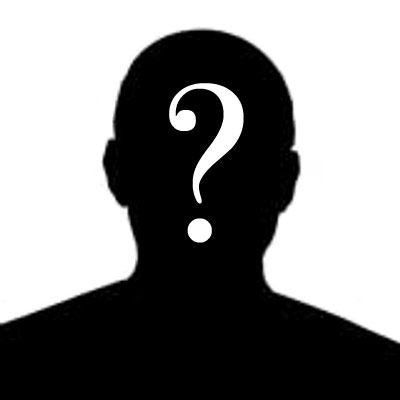 System informatyczny RUR1.0
Wykonawca: KAELMO Rafał Moś
Data zawarcia umowy: 22.08.2014 r.
Etap I (zakończony):
Dokumentacja zarządcza
Analityka -> dokumentacja projektowa
Projekt funkcjonalny i graficzny
System informatyczny RUR1.0 – c.d.
Etap II (w trakcie realizacji – zakończenie 31.03.2015):
Moduł rejestracji użytkowników
Karta podmiotu i jej weryfikacja
Karta usługi
Serwis informacyjny
Migracja danych z IwK
Panel administracyjny, pomoc, zgłaszanie błędów etc.
System informatyczny RUR1.0 – c.d.
Etap III (luty-maj 2015):
Moduł raportowy
Obsługa wsparcia z EFS
Rejestracja uczestników na usługi
Ocena usług
Giełda usług
Pełny panel administracyjny, pomoc etc.
Kampania informacyjna - założenia
Etap I – udzielanie informacji poprzez portal IwK 
(m.in. serwis informacyjny i infolinia)
Etap II – kampania adresowana do podmiotów
(m.in. Infolinia, serwis informacyjny, poradnik i broszura, spotkania informacyjne, kampania internetowa, mailing)
Etap III – kampania adresowana do przedsiębiorców
(m.in. Infolinia, serwis informacyjny + warstwa wiedzowa, poradnik i broszura, spotkania inform., kampania www)
RUR – najbliższe zadania
Spotkanie konsultacyjne z IZ RPO ws. regulaminu - 4 grudnia 2014 r.
Konsultacje otwarte regulaminu – grudzień’14/styczeń’15
Testy (serwis info, rejestracja, karta podmiotu) – od 8 grudnia 2014 r. 
Aktualizacja i przyjęcie dokumentacji regulującej zasady funkcjonowania RUR – koniec stycznia 2015 r.
Uruchomienie działań informacyjnych – styczeń 2015 r. (za pośrednictwem Inwestycjawkadry.pl oraz infolinii)
Finalizacja uzgodnień z instytucjami publ. w zakresie integracji systemów (CEIDG, KRS, PESEL, PUE, ePUAP)
Uruchomienie rejestracji podmiotów świadczących usługi rozwojowe – marzec 2015 r.
Dziękuję za uwagę!
Pytania?